Урок русского языка в 5 классе  Звуки и буквы. Произношение и правописание.
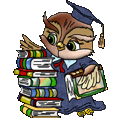 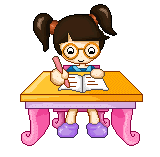 Работа с текстом.
Прочитайте текст. Найдите его главную мысль. 
                Письмо – одежда устной речи. Оно передаёт, «изображает»  устную речь. Звук произносят и слышат, букву пишут и читают. Букву и звук путать нельзя. А часто путают; при этом страдает звук: его называют буквой. Буква–это фигурная линия, рисунок, а рисунок произнести нельзя.                   (По М.Панову.) 
Объясните постановку тире в первом предложении.
Аукцион «Закончи фразу»
Звуки мы …, а буквы ….
Все звуки речи делятся на …    и   ….
1
2
Аукцион «Закончи фразу»
Не обозначают звуков буквы …..
Согласные звуки делятся на … и … , 
… и … .
3
4
Аукцион «Закончи фразу»
Мягкость согласных обозначается …, а также буквами ….
Буквы е, ё, ю, я обозначают два звука в следующих случаях : … .
5
6
Как написать?
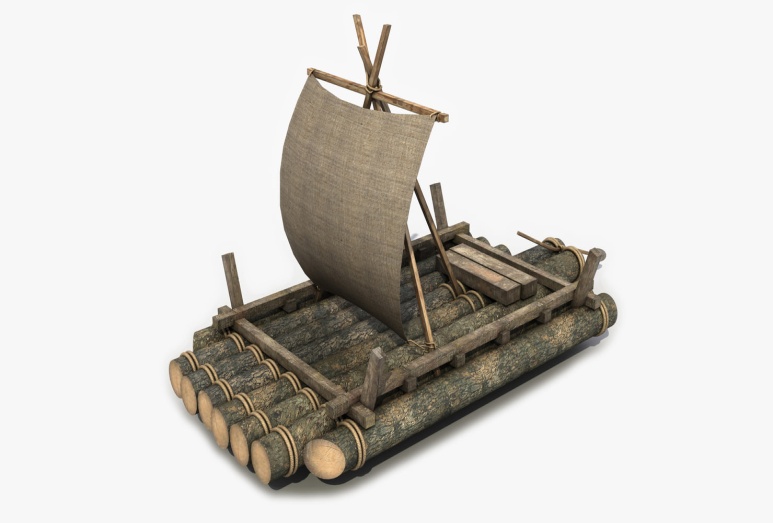 пло
т
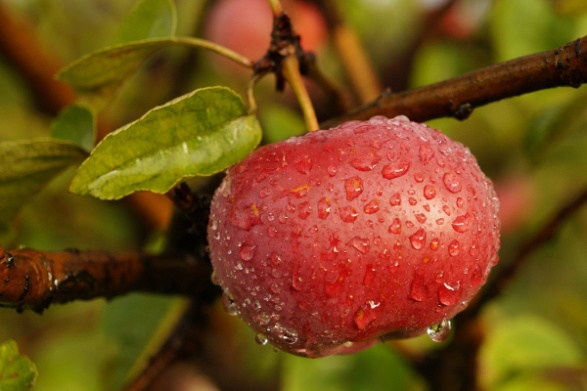 д
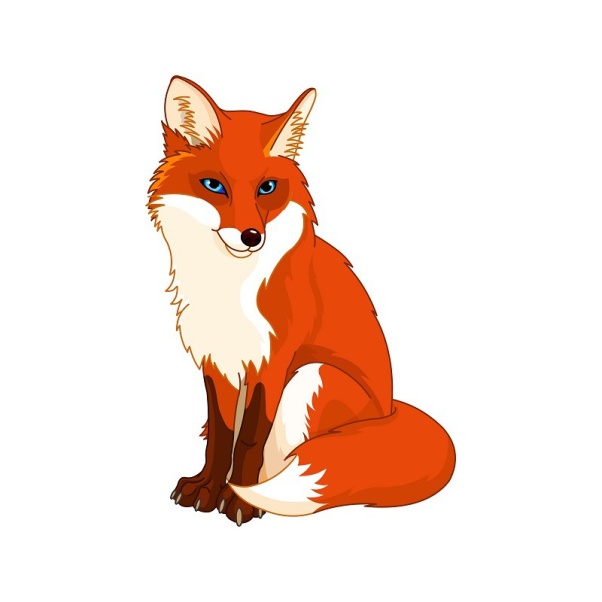 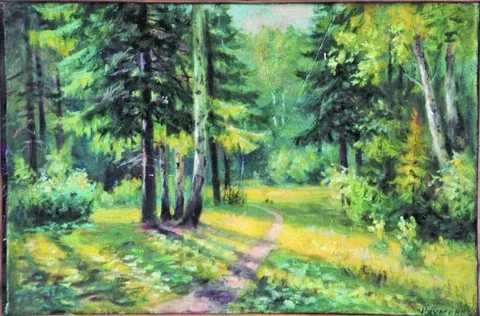 л
е
са
и
Опознавательные признаки орфограмм
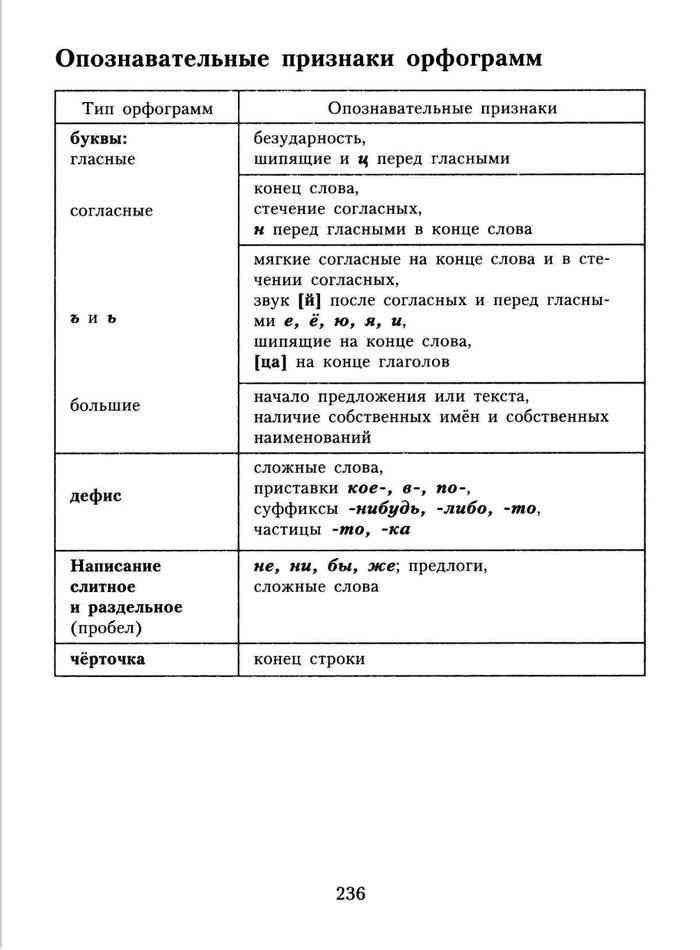 Игра «Рассели «жильцов»
Слова вьюга, ёж, баян, морковь, сшить, семья  рассели в домики










В первый домик - слова, в которых  количество букв и звуков совпадает.
Во второй – слова, в которых букв больше,  чем звуков.
В третий – слова, в которых звуков больше,   чем букв.
Определительный диктант.
Запишите слова и расставьте в них ударение. 

Баловать, договор, документы, звонит, каталог, квартал, красивее, свекла, столяр, торты, щавель.
Определительный диктант.
БаловАть, договОр, докумЕнты, звонИт, каталОг, квартАл, красИвее, свЕкла, столЯр, тОрты, щавЕль.
Домашнее задание (на выбор)
§ 7   

 Упражнения 24, 28 (на выбор)
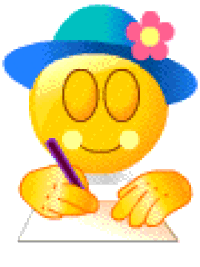